Regulačné(riadiace) sústavy
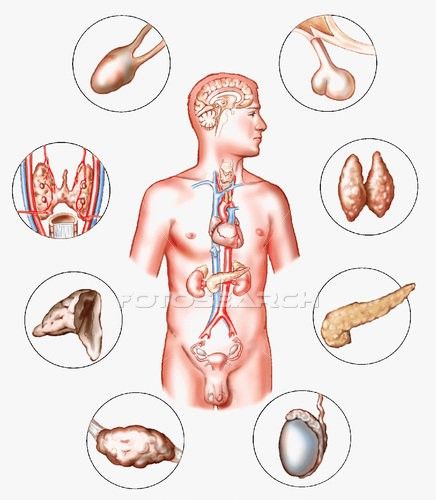 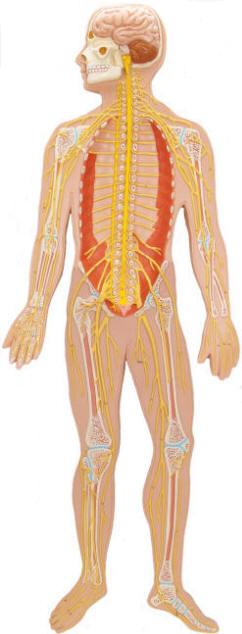 Riadia činnosť všetkých orgánov.
Hormonálna sústava
Nervová sústava
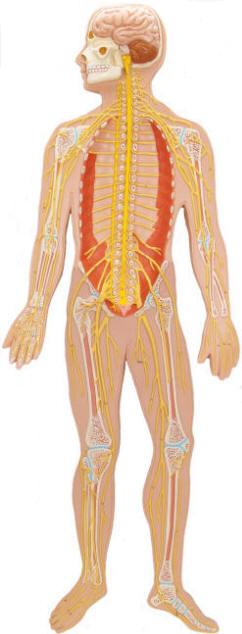 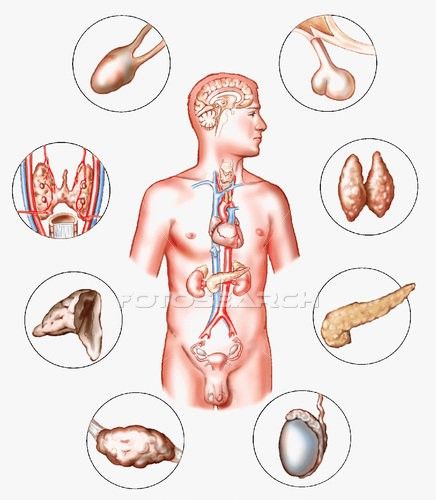 Hormonálna sústava
riadi orgány pomocou chemických látok – HORMÓNOV 
hormóny sú vylučované žľazami s vnútorným vylučovaním do krvi, nie sú vôľou ovládané
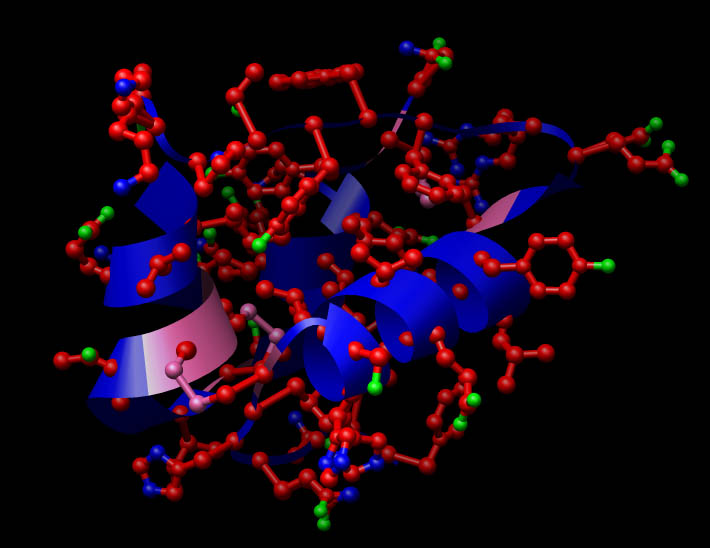 Hormóny sa vylučujú do krvi a krv ich privádza ku orgánu, ktorého činnosť ovplyvňujú.
Žľazy s vnútorným vylučovaním
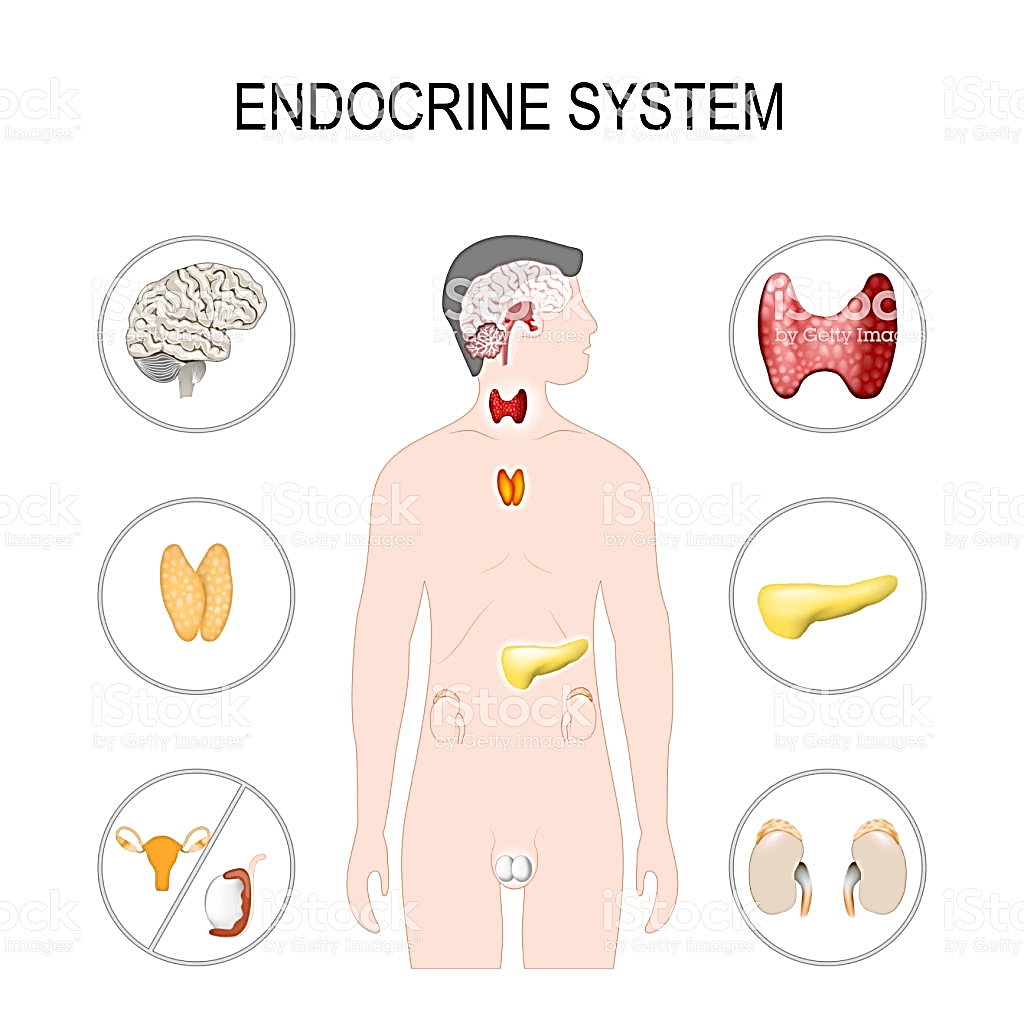 2. štítna žľaza
1. podmozgová žľaza
4. podžalúdková žľaza
 (pankreas)
3. týmus 
(detská žľaza)
5. nadobličky
6. pohlavné žľazy
1. PODMOZGOVÁ žľaza
jej hormóny podporujú rast tela
riadia činnosť iných žliaz 
s vnútorným vylučovaním
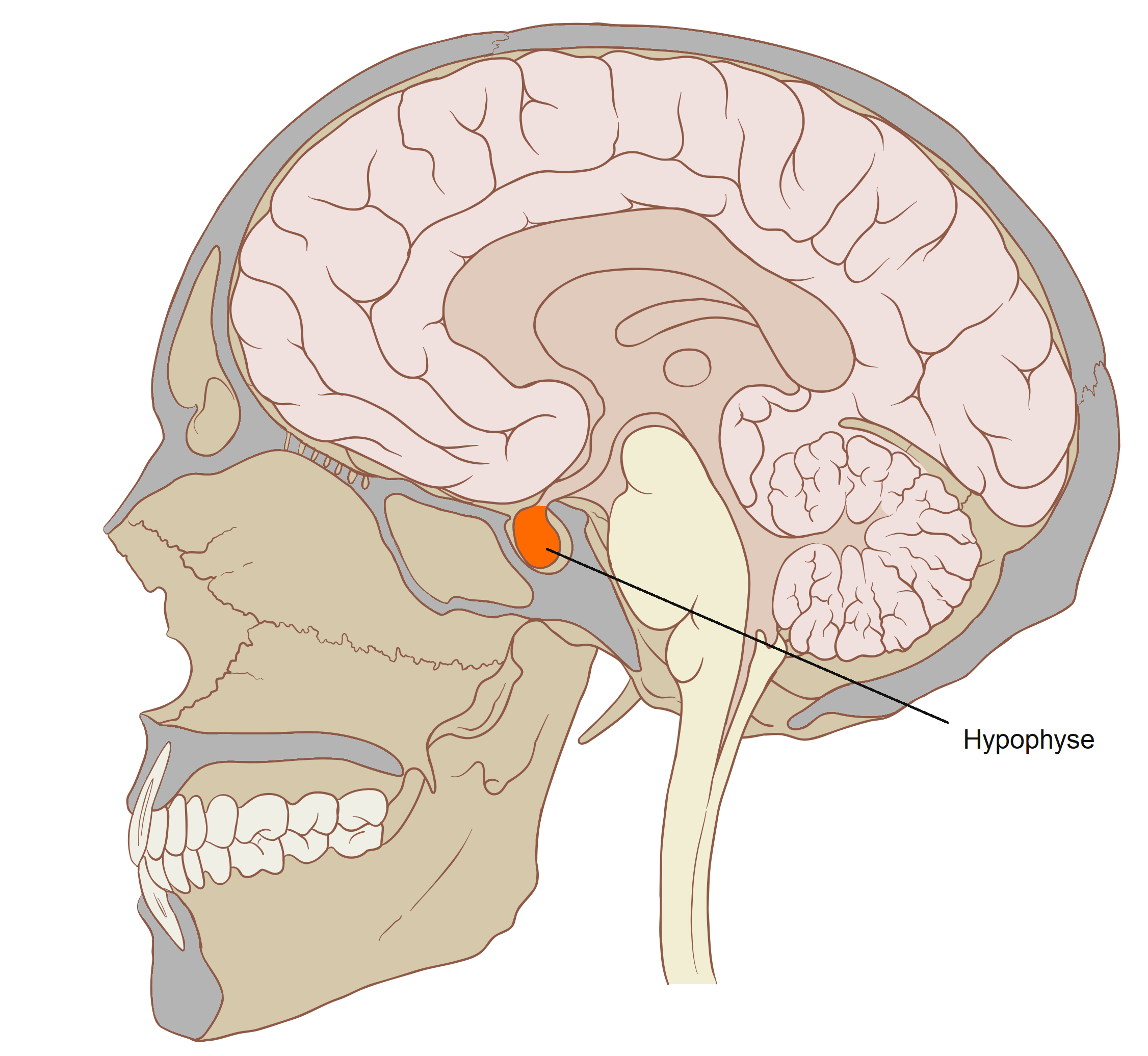 Wow, Lujza! Ako pekne si už vyrástla!
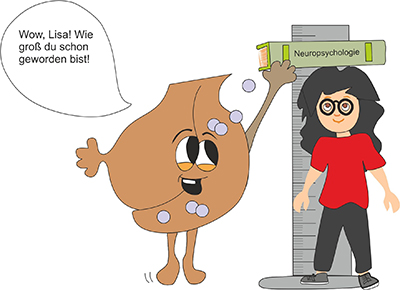 podmozgová žľaza
2. ŠTÍTNA žľaza
riadi telesný a duševný vývin
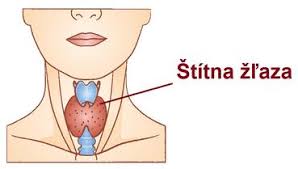 Keď je šťastná Tvoja štítna žľaza, aj Ty si šťastný.
uložená na krku pod štítnou chrupkou
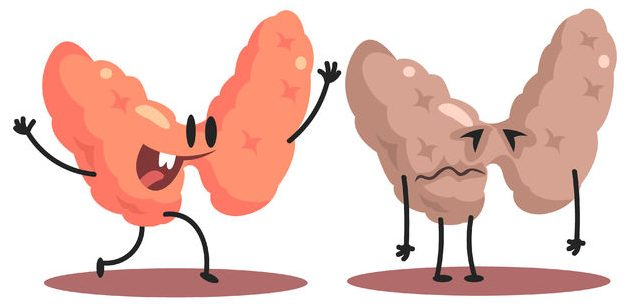 3. DETSKÁ žľaza (týmus)
ovplyvňuje obranyschopnosť organizmu
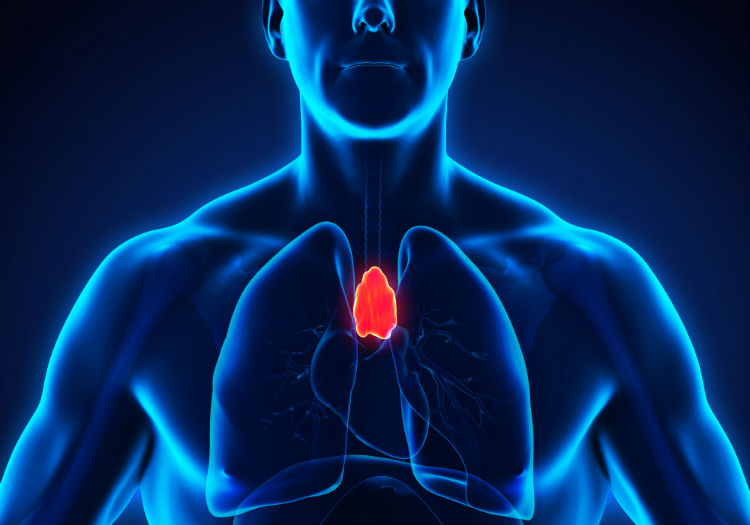 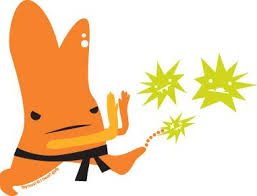 uložená v hrudníku pred priedušnicou
4. PODŽALÚDKOVÁ žľaza (pankreas)
ovplyvňuje množstvo cukru v krvi

tvorí sa tu hormón - inzulín – zabezpečuje presun cukru z krvi do buniek, kde sa premieňa na energiu 
ak sa nevylúči dosť inzulínu, zvyšuje sa množstvo cukru v krvi – vzniká CUKROVKA
Spomeň si, že podžalúdková žľaza vylučovala aj tráviace enzýmy do tenkého čreva.
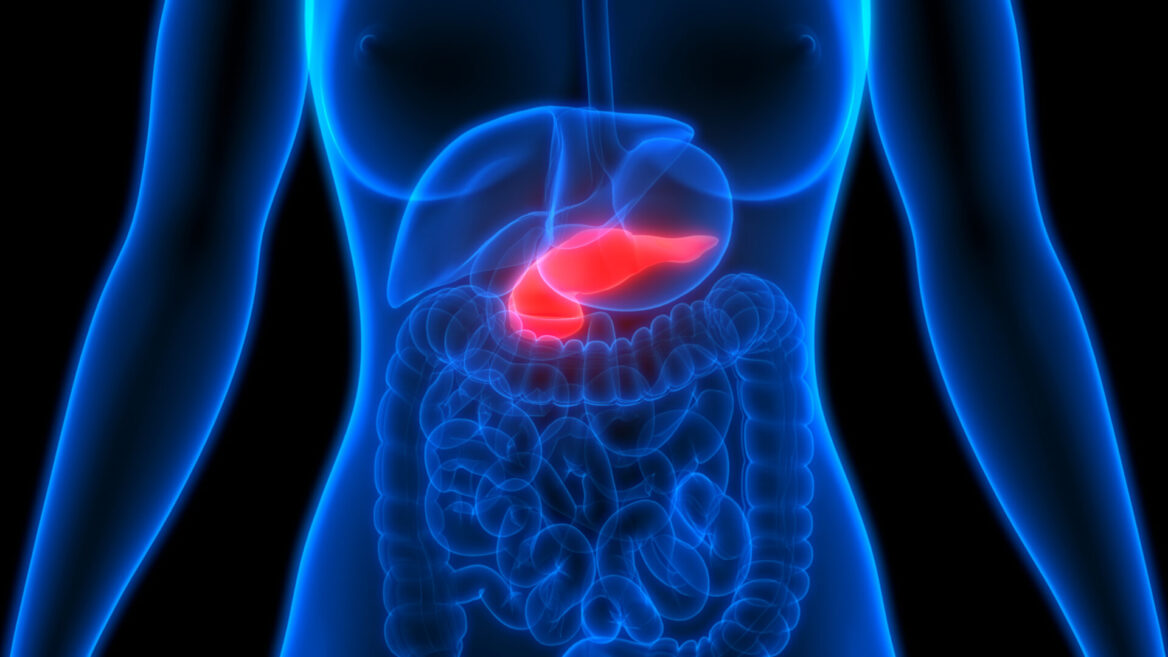 uložená pod žalúdkom
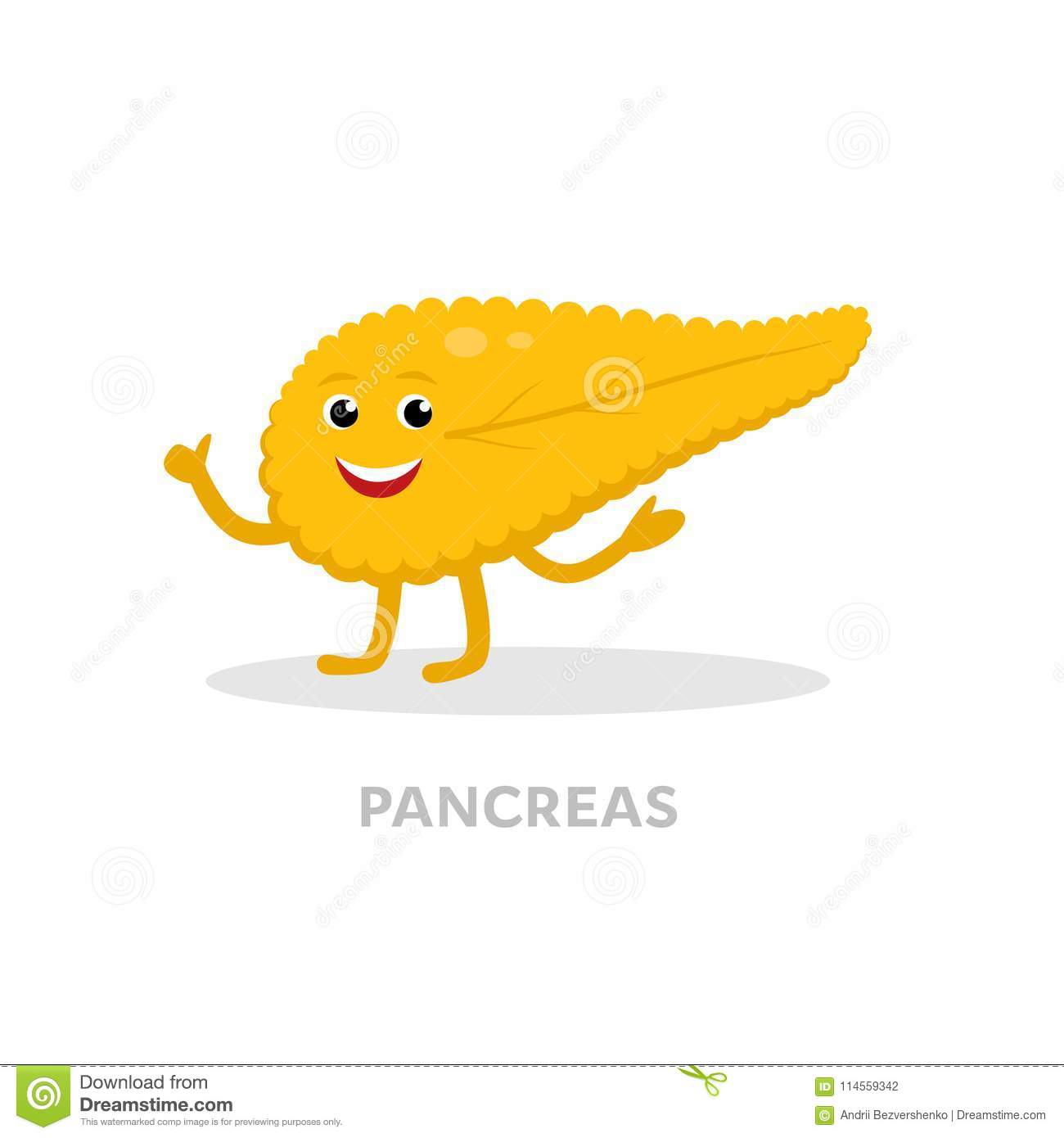 5. NADOBLIČKY
ovplyvňujú hospodárenie s vodou v tele a umožňujú prekonávanie stresu, záťaže
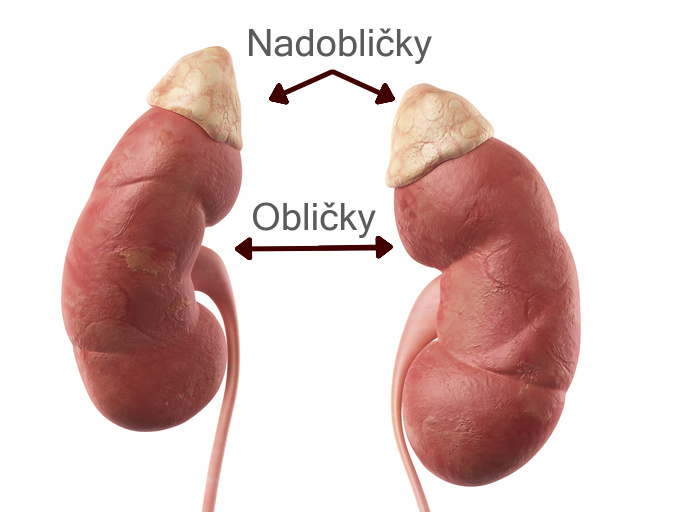 Nadobličky vylučujú aj adrenalín, ktorý sa uvoľňuje napr. aj na kolotoči.
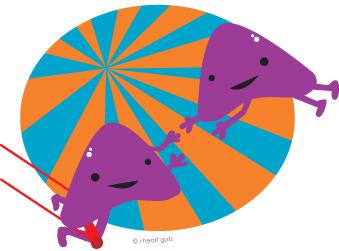 6. POHLAVNÉ žľazy
patria sem semenníky a vaječníky
ovplyvňujú vývin a funkciu pohlavných orgánov, pohlavných znakov (rast svalov, hrubnutie hlasu, ochlpenie / rast poprsia, menštruácia)
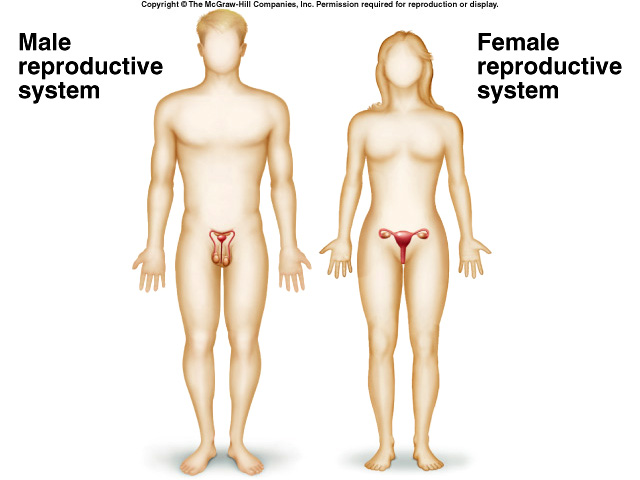 semenníky
vaječníky
Na záver niekoľko zaujímavých informácií:
Vedel/a si, že: 

nedostatočné alebo nadmerné vylučovanie hormónov spôsobuje ochorenia rôznych orgánov
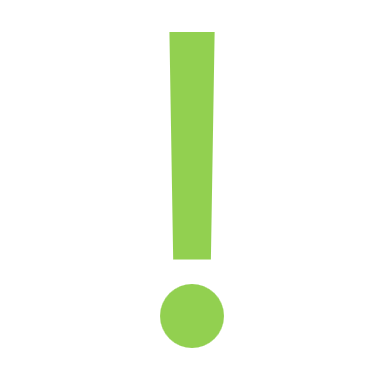 Porucha tvorby hormónov podmozgovej žľazy →
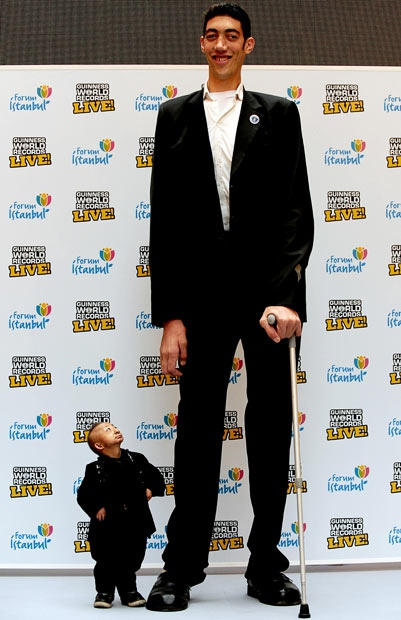 gigantizmus
nanizmus
(trpasličí vzrast)
Porucha tvorby hormónov štítnej žľazy →
príznaky poruchy funkcie štítnej žľazy (opuch alebo veľké oči – akoby mali vypadnúť z očných jamiek)
na správne fungovanie štítnej žľazy je potrebný JÓD – preto sa pridáva do kuchynskej soli
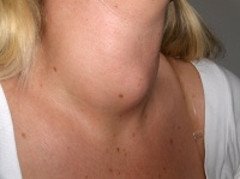 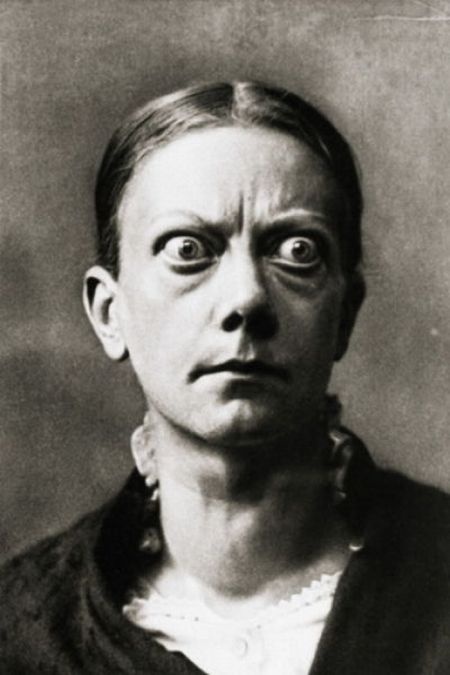 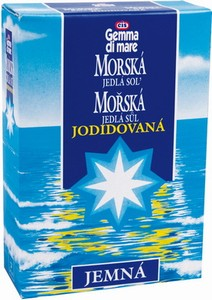 Porucha tvorby inzulínu - hormónu podžalúdkovej žľazy →
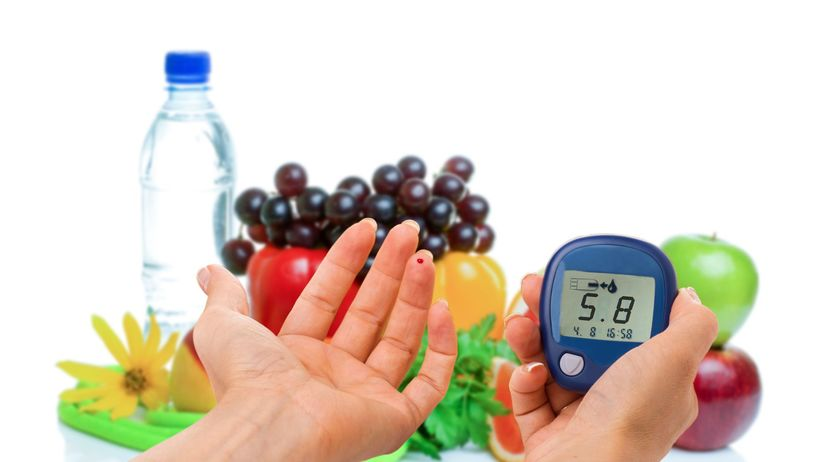 dôsledkom nesprávneho fungovania podžalúdkovej žľazy je aj CUKROVKA (diabetes)
diabetik musí obmedziť príjem sladkých a múčnych jedál
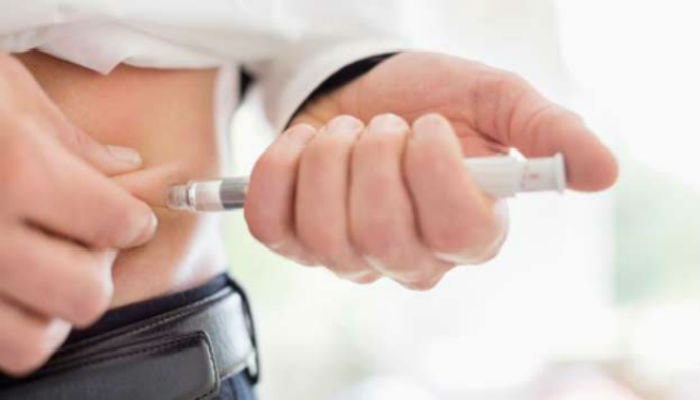 hormón inzulín sa pri cukrovke často dodáva do tela injekciami
 –
 inzulín však cukrovku nelieči, len umožňuje lepšie/ľahšie žiť
Porucha tvorby kortizolu - hormónu nadobličiek →
príznaky Cushingovej choroby:
 tenká a ľahko zraniteľná koža, strie na koži, obezita v strednej časti tela, tenké nohy a ruky, býčia šija (hromadenie tuku na zadnej časti krku - hrb)
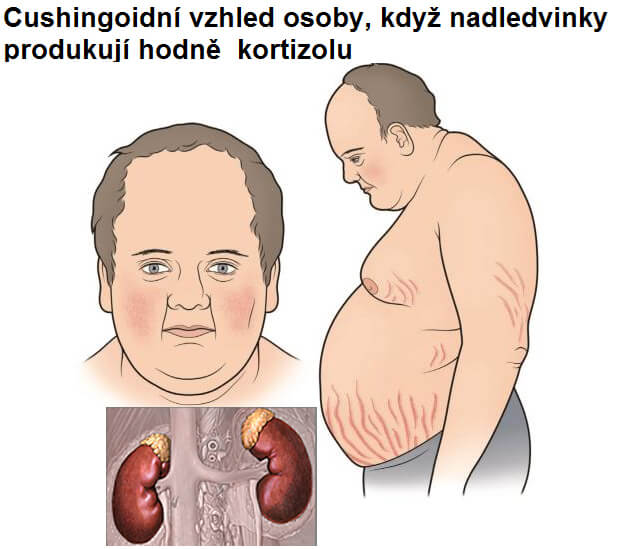 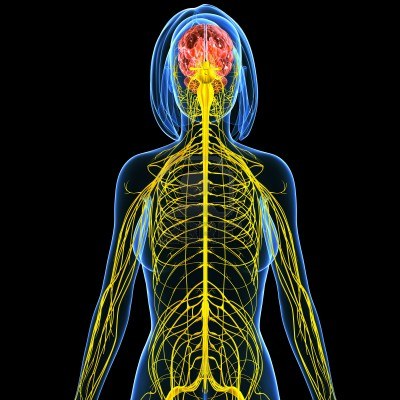 Nabudúce pokračujeme s NERVOVOU SÚSTAVOU. 
